Installation
Registrierung
der Programme
von 
ZollOffice-Export / Import / T2L
GefahrGut, FrachtBrief,SammelZoll
UGSo
Wichtig Hinweis:
Sie haben z.B. 4 Lizenzen bestellt und erhalten, 
dann bedeutet daß, Sie könne die Lizenzen 
z.B.
mit 4 Benutzern auf 1 Rechner
mit 1 Benutzer auf 4 Rechnern
einsetzen
UGSo
Bitte beachten Sie die folgenden Schritte, sie sind erforderlich für 
jeden Arbeitsplatz wo die Lizenz eingesetzt werden soll.
ACHTUNG nicht als Admin startensonst wird der Admin aus User eingetragen
Bitte starten Sie das entsprechende Setup-Programm (ZollOffice -- alle Versionen --, FrachtBrief, GefahrGut, SammelZoll) 
unter dem User (der es später nutzen soll) und führen Sie die nachfolgenden Schritte aus 
(Programm liest Usernamen und Rechnernamen aus Registry)
Installation
Startfenster des Installationsprogramms

In den nachfolgenden Screens werden nur die wichtigsten Dialoge behandelt
Installation
Pfadeinstellung
Installation
Benutzerauswahl (Standard)
Installation
Lizenzauswahl
Installation als Update (Lizenz ist schon eingetragen) / Testversion auf NEIN klicken
Installation neu (Lizenzblatt vorhanden) auf JA klicken
Installation
In diesem Schritt erfolgt eine Abfrage der Administratordaten (Schreibrechte des Reg-Programms)
Danach  öffnet sich der Lizenzdialog

Hier klicken Sie auf Lizenzdaten eingeben
Installation
Es  öffnet sich der Lizenzdateneingabe-Dialog

Hier werden die Lizenzdaten wie auf den Lizenzblatt eingeben
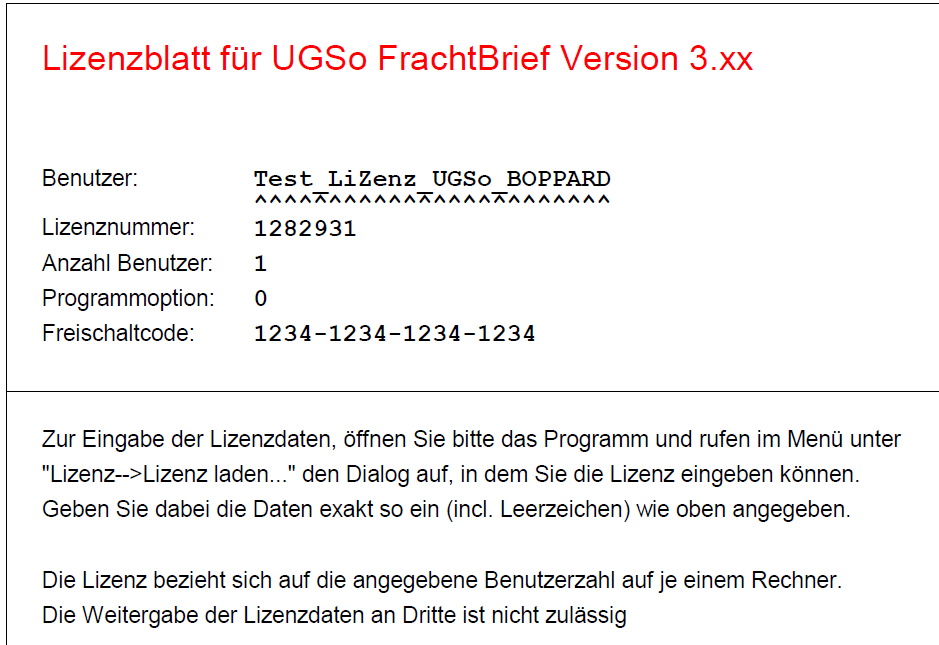 Installation
Es  öffnet sich der Lizenzdateneingabe-Dialog

Hier werden die Lizenzdaten wie auf den Lizenzblatt eingeben
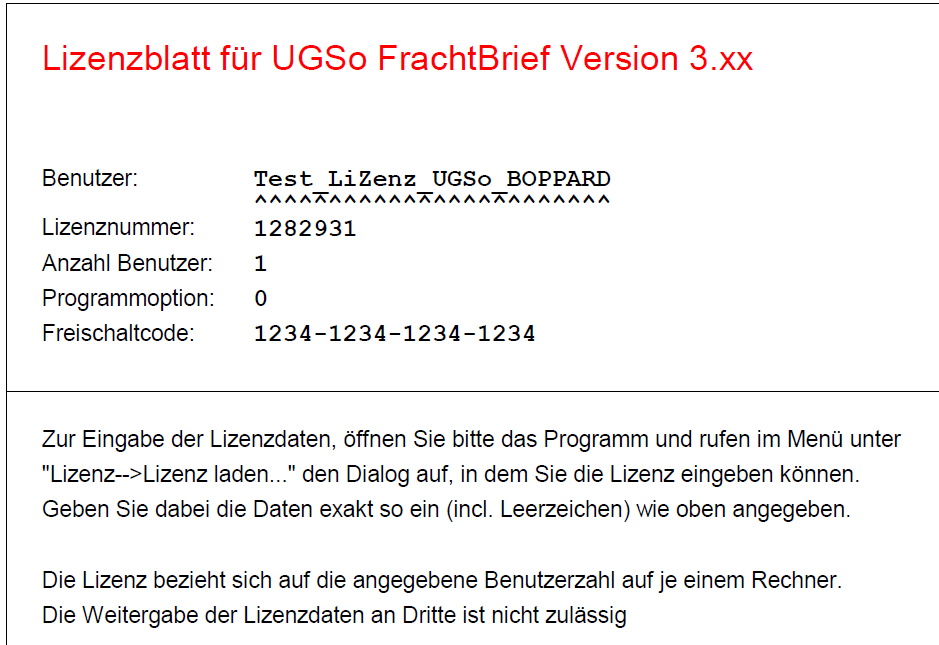 Installation
Sollte diese Meldung kommen, bitte überprüfen sie die eingegebenen Daten im vorherigen Dialog
Installation
Wenn alles richtig eingetragen worde, erscheint dieser Dialog

Hier stehen bereits der aktuelle User und der Rechnername drin.

Sollte hier Admin drin stehen bitte den Dialog abbrechen.

Beenden Sie dieses Video und schauen sich das Video zur manuellen Userregistrierung / Userwechsel an.
Installation
Mit dieser Meldung haben Sie die Registrierung geschafft.

Alle Dialoge schliessen / beenden
Jetzt ist das Programm einsatzfähig

Beim Programmstart sollte es so im Splashscreen aussehen
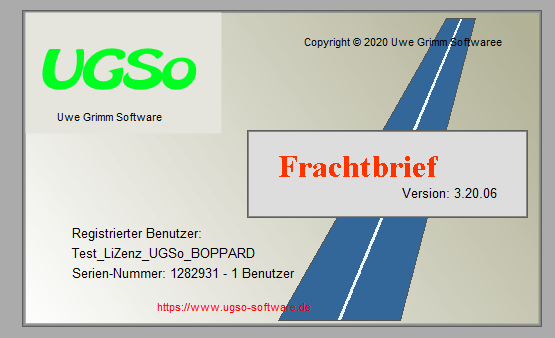